LỚN LÊN BẠN LÀM GÌ ?
BÀI
3
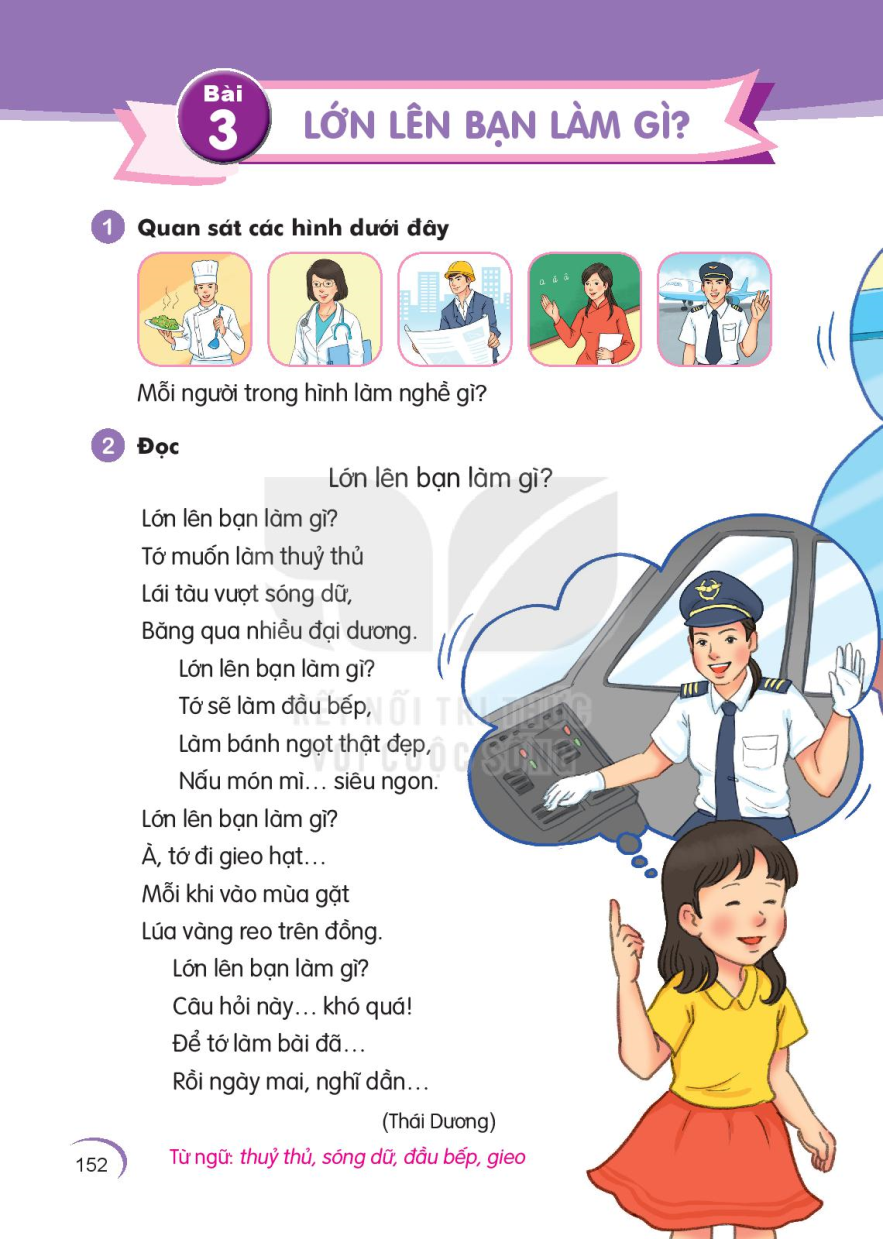 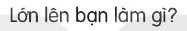 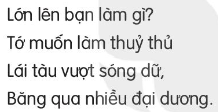 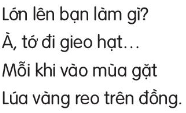 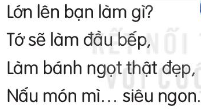 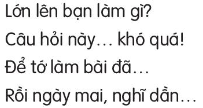 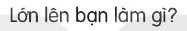 1
3
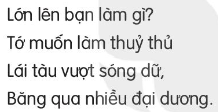 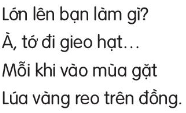 2
4
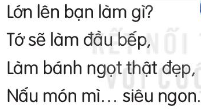 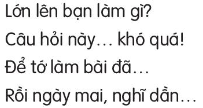 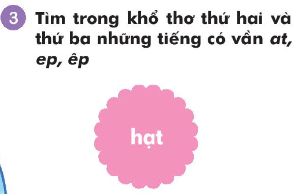 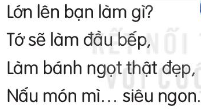 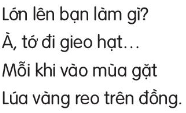 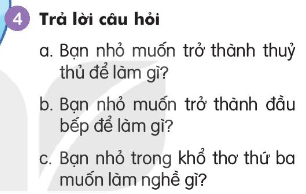 a. B¹n nhá muèn trë thµnh thuû thñ ®Ó lµm g× ?
- B¹n nhá muèn lµ thuû thñ ®Ó l¸i tµu v­ît sãng d÷, b¨ng qua nhiÒu ®¹i d­¬ng.
b. B¹n nhá muèn trë thµnh ®Çu bÕp ®Ó lµm g× ?
- B¹n nhá muèn lµ ®Çu bÕp ®Ó lµm nh÷ng chiÕc b¸nh ngät thËt ®Ñp, nÊu mãn m× siªu ngon.
c. B¹n nhá trong khæ th¬ thø ba muèn lµm nghÒ g×?
- B¹n nhá trong khæ th¬ thø ba muèn lµ n«ng d©n, trång lóa.